Základní a Mateřská škola Blížejov
Závěrečná práce 9. ročníku 
2015/2016
Kronika obce Blížejov
                 2009
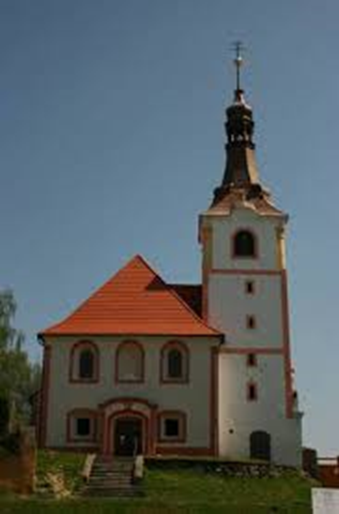 Zpracovaly: Anna Bognerová
                      Radka Ptáčníková
Ročník: IX. 
Datum: 14. 4. 2016
1
Obsah
2
Poděkování
Prohlášení 
Anotace a motto
Důvod výběru
Světové a celostátní události
Obecní záležitosti
Hospodaření obce
Hospodářský život
Výstavba obce
Spolky a veřejný život
Školství a kultura
Sociální a zdravotní záležitosti
Počasí
Obyvatelstvo
Rozhovor
Hodnocení práce
Zdroje
Závěr
Poděkování
3
Chtěly bychom poděkovat paní ředitelce Hanzalové za velkou pomoc s naší závěrečnou prací, dále  paní učitelce Křížové za opravu pravopisu, panu učiteli Hejtmanovi za pomoc s prezentací                   a na konec také paní Adámkové                       za poskytnutí rozhovoru a informací.
Prohlášení
Prohlašujeme, že jsme závěrečnou práci zpracovaly samostatně,                  za použití literatury a zdrojů zde uvedených.
Anotace a motto
5
Jmenuji se Radka Ptáčníková a je mi 15 let. Bydlím v Blížejově a chodím do Základní školy Blížejov. Mým oblíbeným předmětem je dějepis. Mým koníčkem je příroda.
My name is Radka Ptáčníková and I´m 15 years old. I live in Blížejov and I go to school in Blížejov. My favorite subject is history. My hobby is nature. 


Motto:     „Historie je učitelka života.“ – Marcus Tullius Cicero
Anotace a motto
6
Jmenuji se Anna Bognerová, je mi 15 let a bydlím v Malonicích. Navštěvuji Základní školu v Blížejově. Moje záliby jsou: jízda na bruslích, počítač a čtení. 
My name is Anna Bognerová, I´m 15 years old and I live in Malonice. I visit primary school in Blížejov. My hobbies are: ride a skate, computer and read.

Motto:      „Je třeba chtít žít a umět umřít.“ – Napoleon Bonaparte
Důvod výběru
7
Kroniku děláme proto, že se chceme dozvědět něco nového o naší obci    z roku 2009. 
Na psaní této kroniky nás bude nejvíce bavit hospodářský život                  a počasí z tohoto roku.
Světové a celostátní události
8
Svět:  - konec války v Gaze
              - v USA prezidentem Barack Obama
              - v NATO Albánie a Chorvatsko 
              - 1000 lidí zabito zemětřesením 
ČR:   - návštěva papeže Benedikta XVI. 
              - podepsaná Lisabonská smlouva
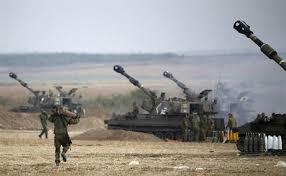 Obrázek č. 1




Obrázek č. 2
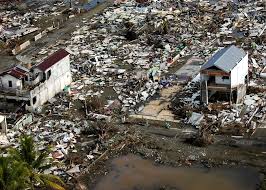 Obecní záležitosti
9
Obecní úřad: - pracovní doba od 7:30 do 17:00
                      - zaměstnanci: starosta Jiří Červenka a Alena Adámková
                      - zasedání zastupitelstva každý měsíc
Volby: - do Evropského parlamentu
               - do Poslanecké sněmovny
               - do Parlamentu ČR
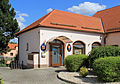 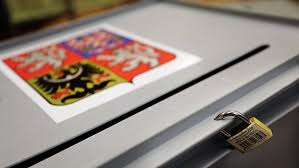 Obrázek č. 3


                                                   Obrázek č. 4
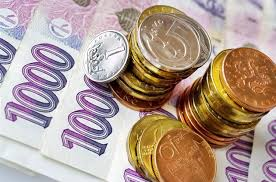 Hospodaření obce
10
Obrázek č. 5
rozpočet - 21 266 000 Kč 
výdaje - 21 266 000 Kč
příjmy:  - daňové - 12 188 000 Kč, nedaňové - 6 769 000 Kč, kapitálové - 5 501 000 Kč, transfery    – 400 000 Kč, financování - 3 594 000 Kč
výdaje:  - běžné - 13 725 000 Kč, kapitálové -      7 541 000 Kč
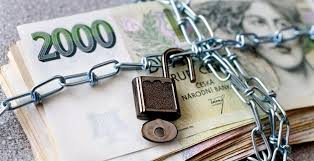 Obrázek č. 6
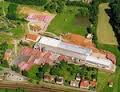 Hospodářský život
11
Obrázek č. 7
hospodářství - Fadis osiva spol s.r.o.
průmysl - Tondach s.r.o.
podnikatelé - Autoservis Kůst, JaVor, Blížejovská hospoda, Opravna vysokozdvižných vozíků, Truhlářství Matějka, Veterinární ambulance MVDr. Vojta a Zbraně a střelivo Martínek
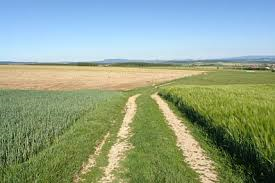 Obrázek č. 8
Výstavba obce
12
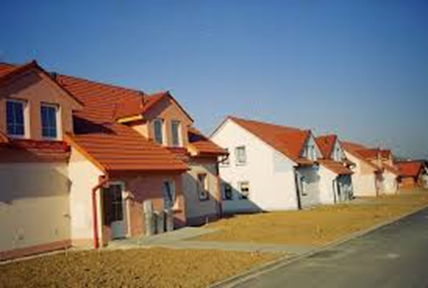 oprava chodníků
veřejné osvětlení
místní komunikace
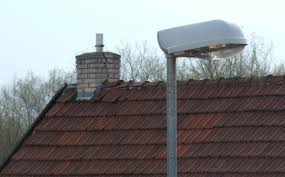 Obrázek č. 9


Obrázek č. 10
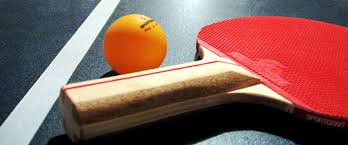 Obrázek č. 12
Spolky a veřejný život
13
5 spolků ( Beránek, Sokol, SDH Blížejov, Včelaři, Myslivci )
                 - Sokol - tělovýchovná jednota ( fotbal, stolní tenis )
                             - 85 členů
                 - Beránek - dětský spolek 
                                 - různé akce ( např. Pohádkový les a Maškarní bál )
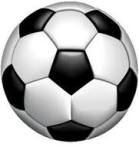 Obrázek č. 11
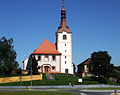 Školství a kultura
14
ZŠ a MŠ Blížejov
     - ZŠ Blížejov – 8 učitelů
                          - 121 žáků
Knihovna 
     - 13 členů
  Farnost
     - oprava oken a přední strany kostela
Obrázek č. 13





 




 
 Obrázek č. 14
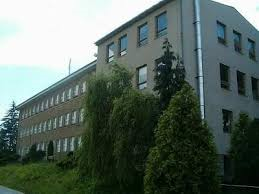 Sociální a zdravotní záležitosti
15
3 lékaři - děti a dorost - MUDr. Kubátová
                - zubní - MUDr. Štrbíková
                - praktický - MUDr. Cihlářová
masér - Václav Vaník
Obrázek č. 16



Obrázek č. 17
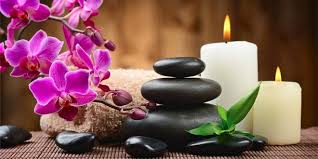 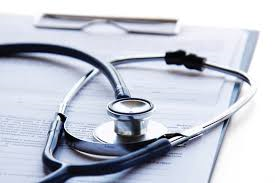 Počasí
16
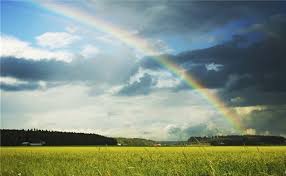 max. teploty - + 21,6°C
min. teploty - - 5,9°C
srážky - 54,4 mm
10 dní v mrazech
Obrázek č. 18   




   Obrázek č. 19
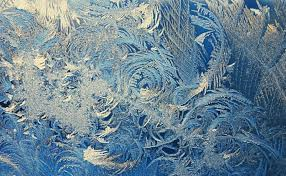 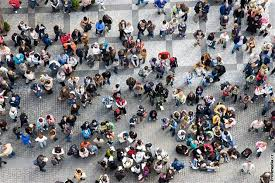 Obyvatelstvo
17
904 obyvatel v obci
narozeno 8 dětí (4 chlapci a 4 dívky)
zemřelo 5 lidí (3 ženy a 2 muži)
přistěhovalo se 6 lidí
vítání občánků – 8 dětí ( 4 chlapci a 4 dívky )
Obrázek č. 20







Obrázek č. 21
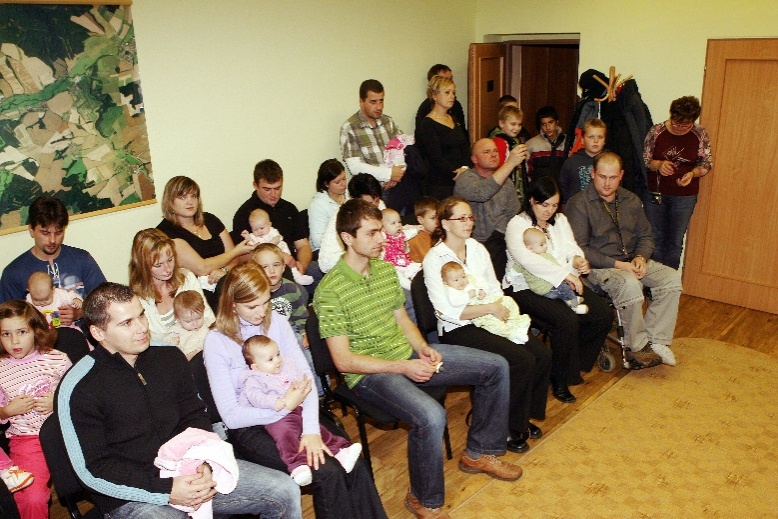 Fotografie z Vítání občánků
18
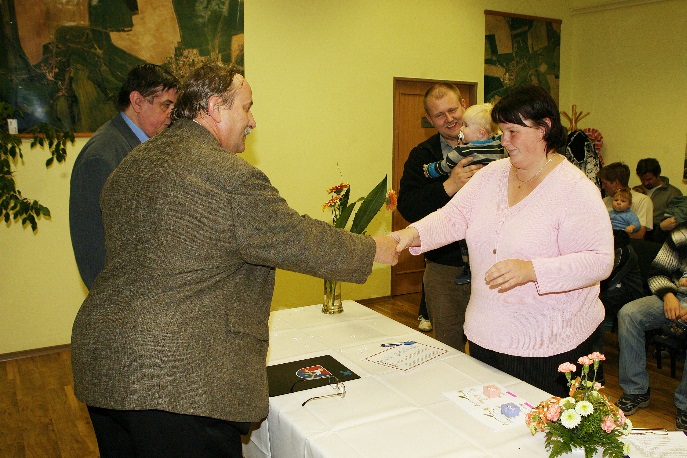 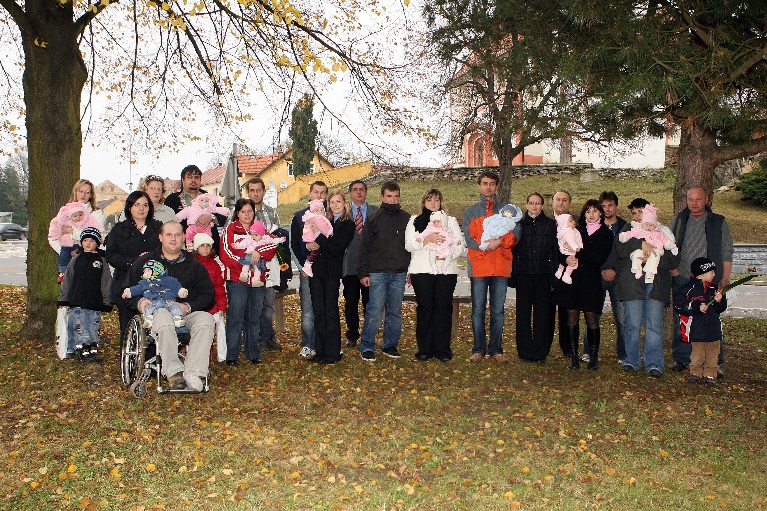 Obrázek č. 22, 23, 24, 25
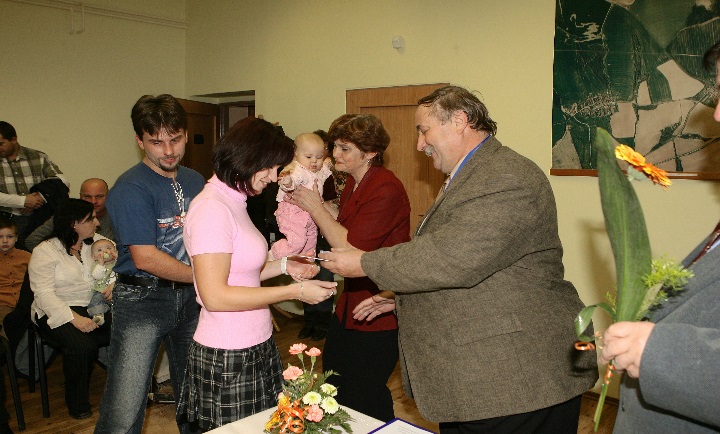 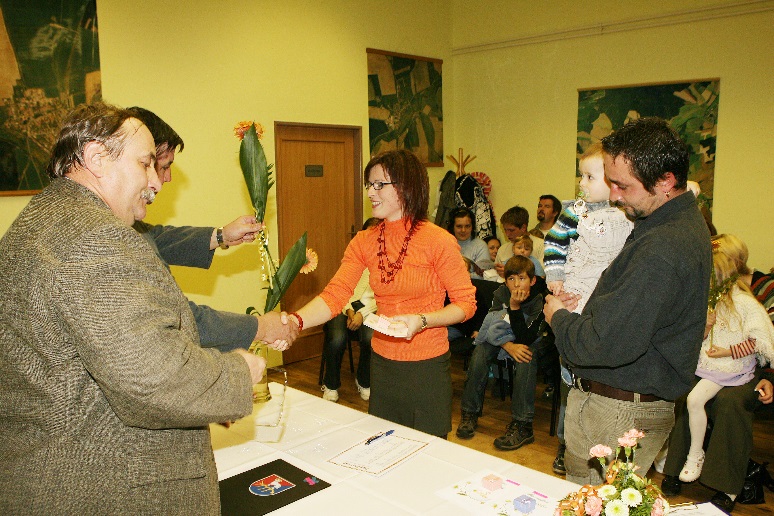 Rozhovor s paní Adámkovou
19
1. Kdy jste začala pracovat na obecním úřadě? 
    - Na obecním úřadě jsem začala pracovat 15. května 1981.
2. Jakou práci jste vykonávala?
    - V podstatě jsem dělala všechny práce najednou.
3. Byla vaše práce stejná jako dnes?
    - Dalo by se říct, že ano, ale měla jsem méně administrativy.
4. Baví Vás tato práce?
    - Baví, jinak bych jí nedělala.
5. Už od mala jste věděla, že budete pracovat na obecním úřadě?
    - Popravdě ne, jako malá jsem nechtěla dělat na obecním úřadě.
6. Jakou práci jste chtěla vykonávat? 
    - Už od mala jsem chtěla být prodavačkou.
Hodnocení práce
20
Na této závěrečné práci jsme s radostí pracovaly. Jsme velmi rády, že jsme dostaly toto téma.
Zdroje
21
O. s. Beránek – Michaela Volejníková
Obecní úřad – paní Adámková
Sokol – pan Decker
Informace - paní ředitelka Hanzalová
Zdroje
22
http://www.blizejov.cz/
https://www.google.com/imghp?hl=cs
https://www.google.com/search?hl=cs&site=imghp&tbm=isch&source=hp&biw=1366&bih=673&q=tondach+bl%C3%AD%C5%BEejov&oq=tondach+bl%C3%AD%C5%BEejov&gs_l=img.3..0i24.18711.26090.0.26386.18.10.1.7.7.0.115.876.6j4.10.0....0...1ac.1.64.img..0.18.940...0j0i30.9-3f00N24_4
https://www.google.com/search?hl=cs&site=imghp&tbm=isch&source=hp&biw=1366&bih=673&q=tondach+bl%C3%AD%C5%BEejov&oq=tondach+bl%C3%AD%C5%BEejov&gs_l=img.3..0i24.18711.26090.0.26386.18.10.1.7.7.0.115.876.6j4.10.0....0...1ac.1.64.img..0.18.940...0j0i30.9-3f00N24_4#hl=cs&tbm=isch&q=mr%C3%A1z
https://www.google.com/search?hl=cs&site=imghp&tbm=isch&source=hp&biw=1366&bih=673&q=tondach+bl%C3%AD%C5%BEejov&oq=tondach+bl%C3%AD%C5%BEejov&gs_l=img.3..0i24.18711.26090.0.26386.18.10.1.7.7.0.115.876.6j4.10.0....0...1ac.1.64.img..0.18.940...0j0i30.9-3f00N24_4#hl=cs&tbm=isch&q=mas%C3%A1%C5%BEe
https://www.google.com/search?hl=cs&site=imghp&tbm=isch&source=hp&biw=1366&bih=673&q=tondach+bl%C3%AD%C5%BEejov&oq=tondach+bl%C3%AD%C5%BEejov&gs_l=img.3..0i24.18711.26090.0.26386.18.10.1.7.7.0.115.876.6j4.10.0....0...1ac.1.64.img..0.18.940...0j0i30.9-3f00N24_4#hl=cs&tbm=isch&q=ve%C5%99ejn%C3%A9+osv%C4%9Btlen%C3%AD
Závěr
23
Děkujeme za pozornost a doufáme, že jste si odnesli alespoň nějaké informace o naší obci z roku 2009.